Table 2. Associations between BrAC and attractiveness ratings
aUnstandardized B coefficient represents ...
Alcohol Alcohol, Volume 51, Issue 2, 1 March 2016, Pages 142–147, https://doi.org/10.1093/alcalc/agv096
The content of this slide may be subject to copyright: please see the slide notes for details.
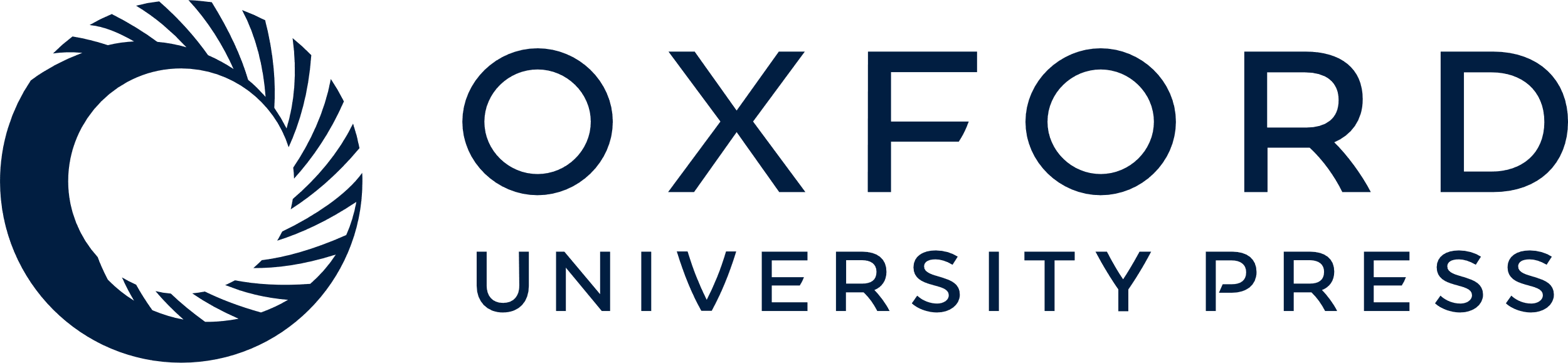 [Speaker Notes: Table 2. Associations between BrAC and attractiveness ratings
aUnstandardized B coefficient represents change in attractiveness ratings per one point increase in BrAC (µg/100 ml). Adjusted model includes adjustment for age, sex, public house and alcohol expectancies.
bUnstandardized B coefficient represents change in attractiveness ratings per 1 h increase in time of testing. Adjusted model includes adjustment for BrAC, age, sex, public house and alcohol expectancies.
Fig. 1.Associations between BrAC and attractiveness ratings for all stimuli.

Fig. 2.Associations between BrAC and attractiveness ratings for each of the stimuli types.



Unless provided in the caption above, the following copyright applies to the content of this slide: © The Author 2015. Medical Council on Alcohol and Oxford University Press.This is an Open Access article distributed under the terms of the Creative Commons Attribution License http://creativecommons.org/licenses/by/4.0/), which permits unrestricted reuse, distribution, and reproduction in any medium, provided the original work is properly cited.]